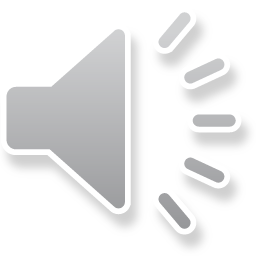 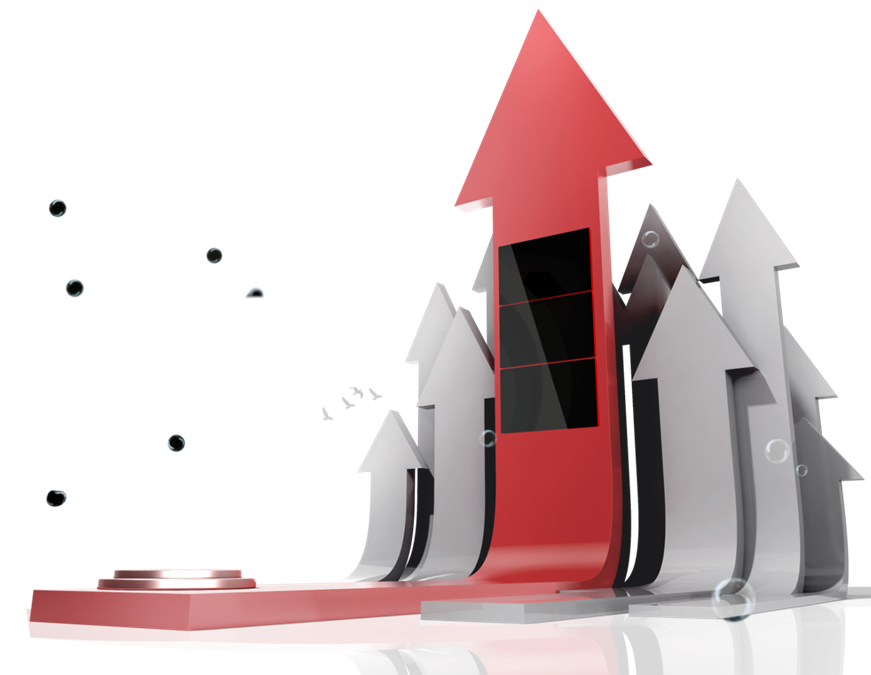 THE  BUSENESS  PLAN
工作总结/汇报
适用于个人总结  年终总结  业绩汇报  财务统计
框架完整 / 所有文字可以修改 / 图片可以替换
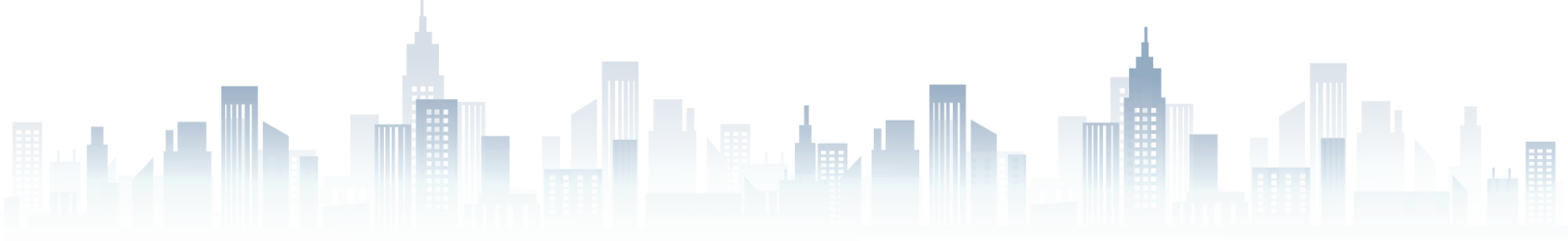 目录
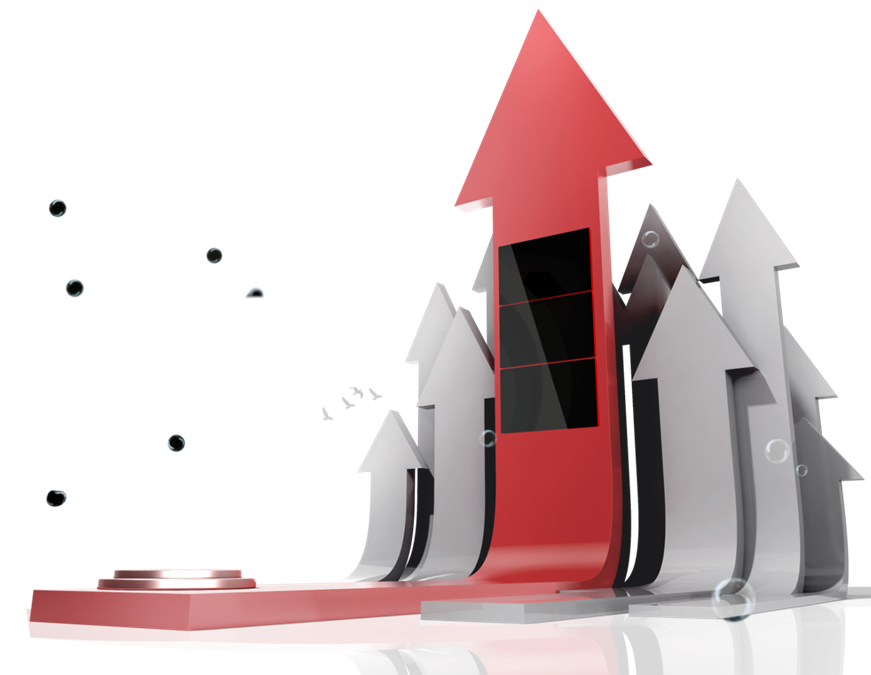 /CONTENTS
01
请在此处输入标题
02
请在此处输入标题
03
请在此处输入标题
04
请在此处输入标题
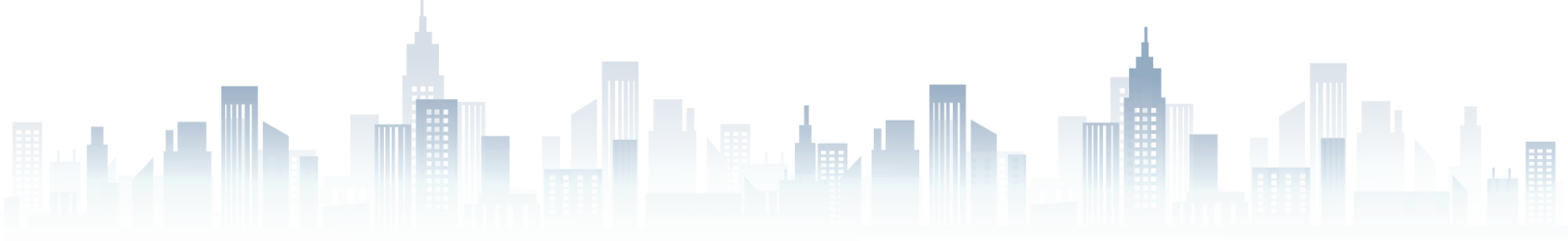 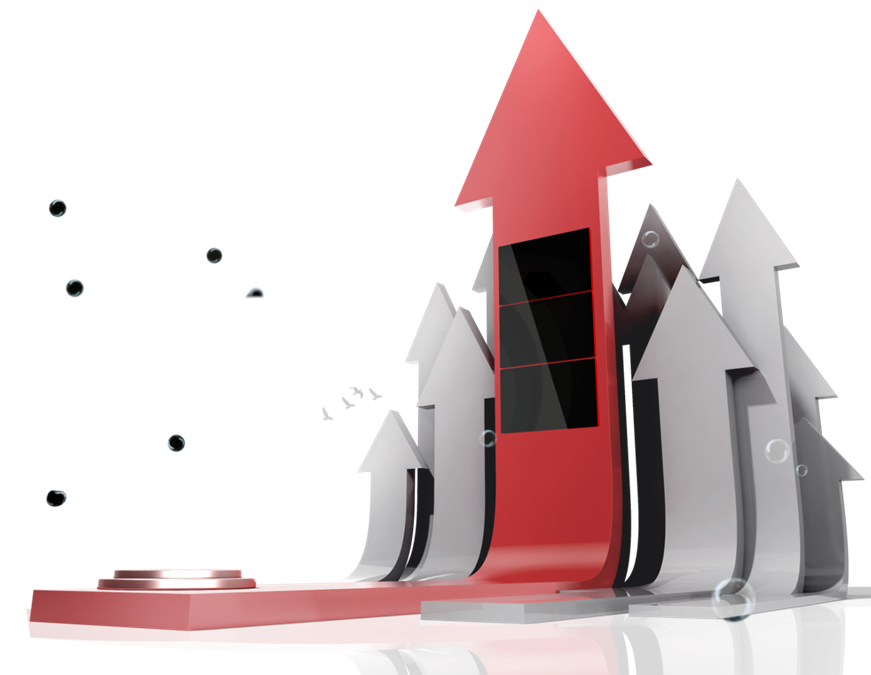 01
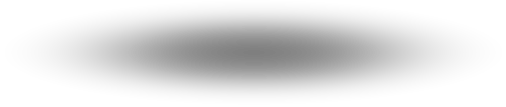 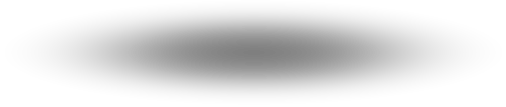 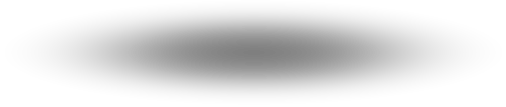 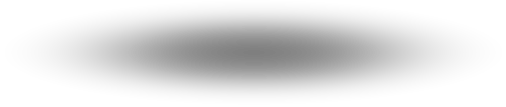 单击此处章节标题
您的内容打在这里，或者通过复制您的文本后，在此框中选择粘贴，并选择只保留文字。
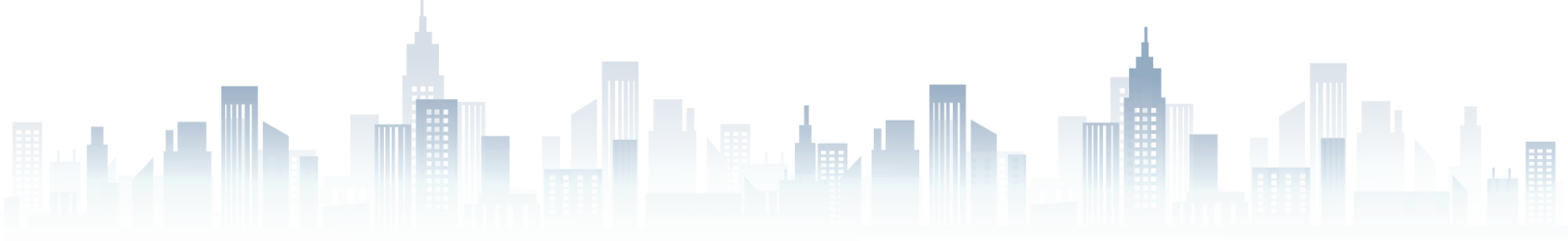 点击添加相关标题文字
6
1
点击添加相关标题文字，点击添加相关标题文字，点击添加相关标题文字.
点击添加相关标题文字，点击添加相关标题文字，点击添加相关标题文字.
5
文字
2
4
3
文字
点击添加相关标题文字，点击添加相关标题文字，点击添加相关标题文字.
点击添加相关标题文字，点击添加相关标题文字，点击添加相关标题文字.
文字
文字
点击添加相关标题文字，点击添加相关标题文字，点击添加相关标题文字.点击添加相关标题文字，点击添加相关标题文字，点击添加相关标题文字.文字尽量200字以内。
点击添加相关标题文字
请替换文字内容
请替换文字内容
点击添加相关标题文字，点击添加相关标题文字，
点击添加相关标题文字，点击添加相关标题文字，
请替换文字内容
请替换文字内容
点击添加相关标题文字，点击添加相关标题文字，
点击添加相关标题文字，点击添加相关标题文字，
点击添加相关标题文字
这里是标题
在此录入上述图表的综合描述说明，在此录入上述图表的综合描述说明。
这里是标题
在此录入上述图表的综合描述说明，在此录入上述图表的综合描述说明。
点击添加相关标题文字
点击添加相关标题文字
添加标题
添加标题
在此录入上述图表的综合描述说明，在此录入上述图表的综合描述说明。
在此录入上述图表的综合描述说明，在此录入上述图表的综合描述说明。
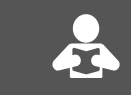 添加标题
添加标题
在此录入上述图表的综合描述说明，在此录入上述图表的综合描述说明。
在此录入上述图表的综合描述说明，在此录入上述图表的综合描述说明。
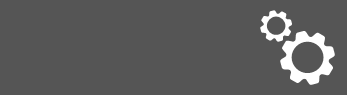 点击添加相关标题文字
STEP 1
STEP 3
STEP 2
STEP 4
请替换文字内容
请替换文字内容
请替换文字内容
请替换文字内容
点击添加相关标题文字，点击添加相关标题文字，点击添加相关标题文字.
点击添加相关标题文字，点击添加相关标题文字，点击添加相关标题文字.
点击添加相关标题文字，点击添加相关标题文字，点击添加相关标题文字.
点击添加相关标题文字，点击添加相关标题文字，点击添加相关标题文字.
点击添加相关标题文字
添加文字
在此录入上述图片的综合描述说明，在此录入图片的综合描述说明，在此录入上述图片的综合描述说明。在此录入上述图片的综合描述说明。
文字内容
文字内容
文字内容
1.908 K
2.074 K
01
02
Female User
Male User
在此录入上述图片的综合描述说明，在此录入图片的综合描述说明，在此录入上述图片的综合描述说明。在此录入上述图片的综合描述说明，在此录入图片的综合描述说明。
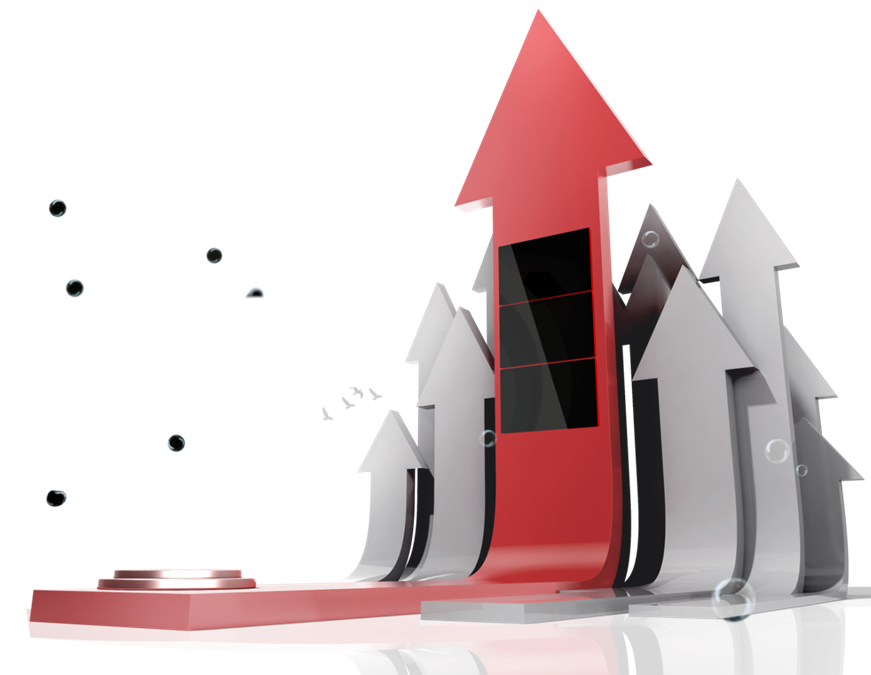 02
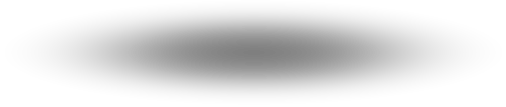 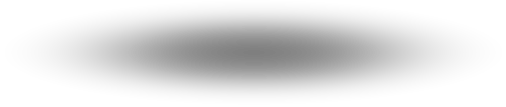 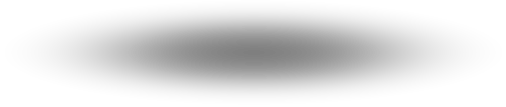 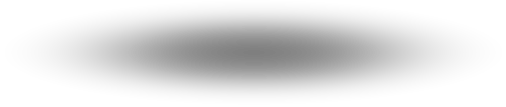 单击此处章节标题
您的内容打在这里，或者通过复制您的文本后，在此框中选择粘贴，并选择只保留文字。
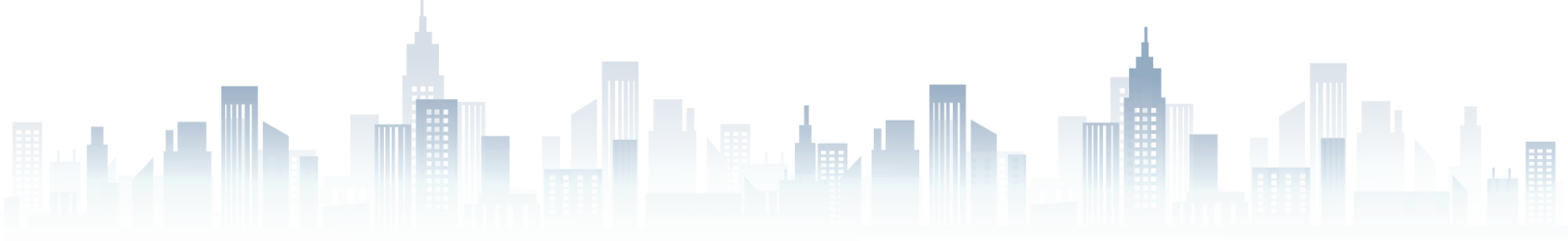 点击添加相关标题文字
点击添加相关标题文字，点击添加相关标题文字，点击添加相关标题文字.
点击添加相关标题文字，点击添加相关标题文字，点击添加相关标题文字.
点击添加相关标题文字，点击添加相关标题文字，点击添加相关标题文字.
点击添加相关标题文字，点击添加相关标题文字，点击添加相关标题文字.
点击添加相关标题文字，点击添加相关标题文字，点击添加相关标题文字.
点击添加相关标题文字
ADD RELATED
TITLE WORDS
点击添加相关标题文字，点击添加相关标题文字，点击添加相关标题文字。点击添加相关标题文字，点击添加相关标题文字，点击添加相关标题文字，点击添加相关标题文字。
点击添加相关标题文字
201X
请替换文字内容
请替换文字内容
请替换文字内容
请替换文字内容
请替换文字内容，点击添加相关标题文字，修改文字内容.
请替换文字内容，点击添加相关标题文字，修改文字内容.
请替换文字内容，点击添加相关标题文字，修改文字内容.
201X
请替换文字内容
2014
请替换文字内容
点击添加相关标题文字
点击添加相关标题文字，点击添加相关标题文字，点击添加相关标题文字.
请替换文字内容
请替换文字内容
点击添加相关标题文字，点击添加相关标题文字，点击添加相关标题文字.
请替换文字内容
点击添加相关标题文字，点击添加相关标题文字，点击添加相关标题文字.
请替换文字内容
点击添加相关标题文字，点击添加相关标题文字，点击添加相关标题文字.
请替换文字内容
点击添加相关标题文字，点击添加相关标题文字，点击添加相关标题文字.
点击添加相关标题文字
点击请替换文字内容
点击添加相关标题文字，点击添加相关标题文字，点击添加相关标题文字，点击添加相关标题文字，点击添加相关标题文字，点击添加相关标题文字，点击添加相关标题文字，点击添加相关标题文字，点击添加相关标题文字，点击添加相关标题文字，点击添加相关标题文字，点击添加相关标题文字，点击添加相关标题文字，点击添加相关标题文字，点击添加相关标题文字。
50%
50%
50%
50%
50%
50%
点击添加相关标题文字
请替换文字内
请替换文字内
请替换文字内
请替换文字内
请替换文字内
请替换文字内
点击添加相关标题文字.
点击添加相关标题文字.
点击添加相关标题文字.
点击添加相关标题文字.
点击添加相关标题文字.
点击添加相关标题文字.
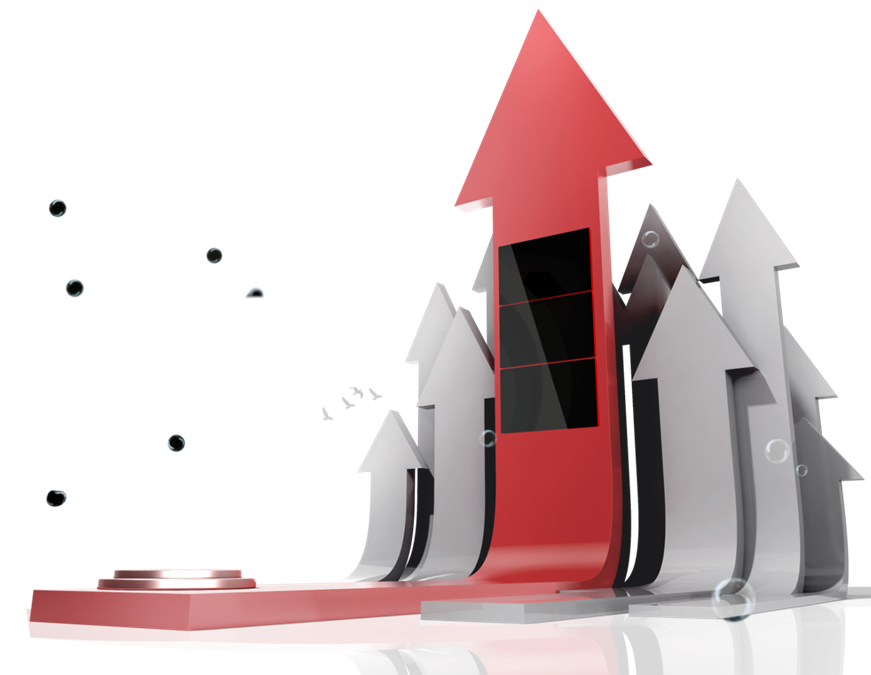 03
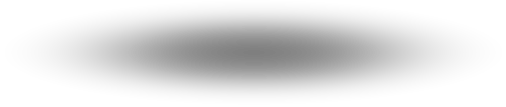 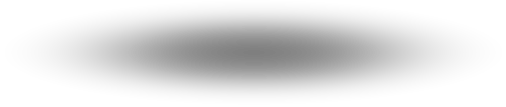 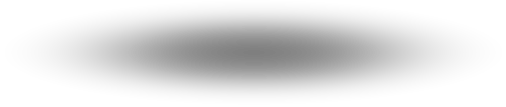 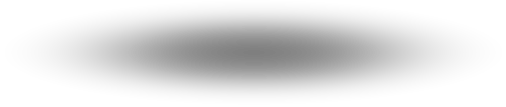 单击此处章节标题
您的内容打在这里，或者通过复制您的文本后，在此框中选择粘贴，并选择只保留文字。
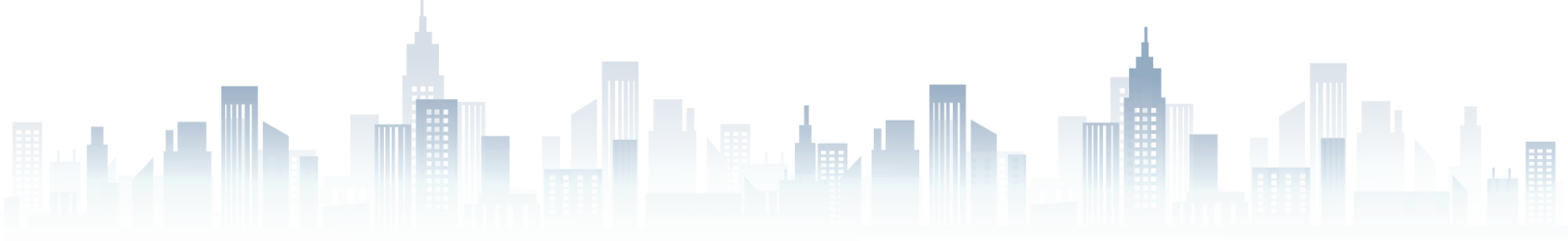 点击添加相关标题文字
请替换文字内容
请替换文字内容
在此录入上述图片的综合描述说明，在此录入图片的综合描述说明。
在此录入上述图片的综合描述说明，在此录入图片的综合描述说明。
请替换文字内容
请替换文字内容
请替换文字内容
在此录入上述图片的综合描述说明，在此录入图片的综合描述说明。
在此录入上述图片的综合描述说明，在此录入图片的综合描述说明。
请替换文字内容
请替换文字内容
在此录入上述图片的综合描述说明，在此录入图片的综合描述说明。
在此录入上述图片的综合描述说明，在此录入图片的综合描述说明。
点击添加相关标题文字
ADD RELATED
TITLE WORDS
点击添加相关标题文字
请替换文字内容
在此录入上述图片的综合描述说明，在此录入图片的综合描述说明。
YOUR TITLE
请替换文字内容
YOUR TITLE
在此录入上述图片的综合描述说明，在此录入图片的综合描述说明。
YOUR TITLE
请替换文字内容
YOUR TITLE
在此录入上述图片的综合描述说明，在此录入图片的综合描述说明。
点击添加相关标题文字
请替换文字内容
在此录入上述图片的综合描述说明，在此录入图片的综合描述说明。
2
1
请替换文字内容
在此录入上述图片的综合描述说明，在此录入图片的综合描述说明。
4
3
请替换文字内容
请替换文字内容
在此录入上述图片的综合描述说明，在此录入图片的综合描述说明。
在此录入上述图片的综合描述说明，在此录入图片的综合描述说明。
点击添加相关标题文字
点击请替换文字内容
请替换文字内容，点击添加相关标题文字，修改文字内容，也可以直接复制你的内容到此。
点击请替换文字内容
请替换文字内容，点击添加相关标题文字，修改文字内容，也可以直接复制你的内容到此。
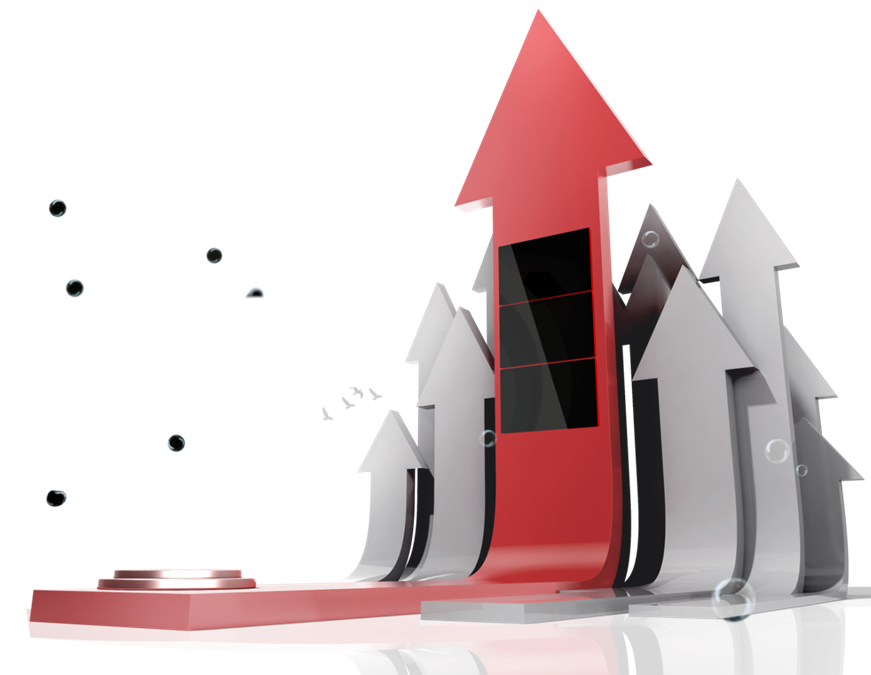 04
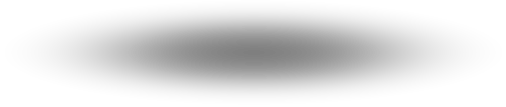 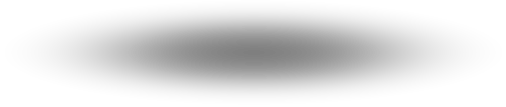 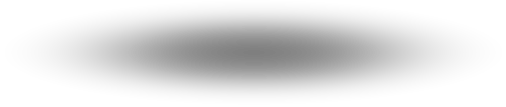 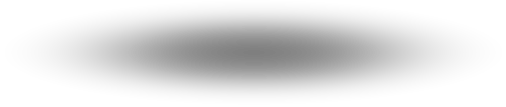 单击此处章节标题
您的内容打在这里，或者通过复制您的文本后，在此框中选择粘贴，并选择只保留文字。
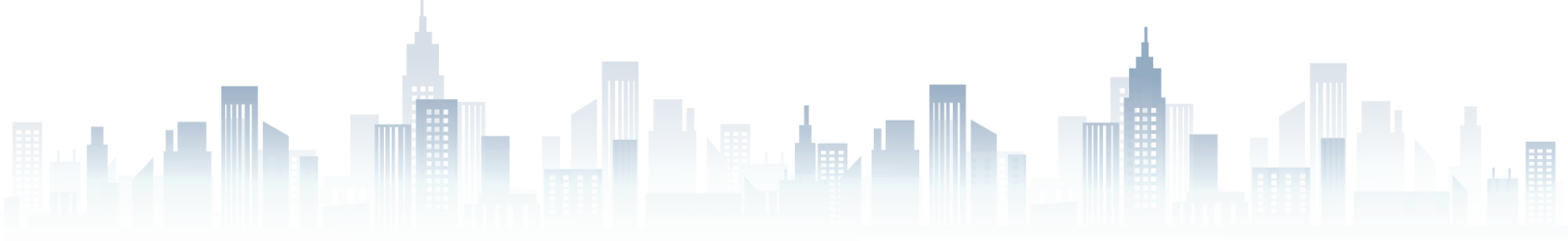 点击添加相关标题文字
01
02
03
添加文字
添加文字
添加文字
请替换文字内容，点击添加相关标题文字，修改文字内容，也可以直接复制你的内容到此。
请替换文字内容，点击添加相关标题文字，修改文字内容，也可以直接复制你的内容到此。
请替换文字内容，点击添加相关标题文字，修改文字内容，也可以直接复制你的内容到此。
点击添加相关标题文字
请替换文字内容
在此录入上述图片的综合描述说明，在此录入图片的综合描述说明。
请替换文字内容
在此录入上述图片的综合描述说明，在此录入图片的综合描述说明。
请替换文字内容
在此录入上述图片的综合描述说明，在此录入图片的综合描述说明。
点击添加相关标题文字
请替换文字内容
在此录入上述图片的综合描述说明，在此录入图片的综合描述说明。
请替换文字内容
请替换文字内容
在此录入上述图片的综合描述说明，在此录入图片的综合描述说明。
在此录入上述图片的综合描述说明，在此录入图片的综合描述说明。
55
70
85
40
60
80
点击添加相关标题文字，点击添加相关标题文字，点击添加相关标题文字.点击添加相关标题文字，点击添加相关标题文字，点击添加相关标题文字.文字尽量200字以内。
点击添加相关标题文字
01
相关标题文字
请替换文字内容，点击添加相关标题文字，修改文字内容，也可以直接复制你的内容到此。
02
相关标题文字
请替换文字内容，点击添加相关标题文字，修改文字内容，也可以直接复制你的内容到此。
相关标题文字
03
相关标题文字
请替换文字内容，点击添加相关标题文字，修改文字内容，也可以直接复制你的内容到此。
04
请替换文字内容，点击添加相关标题文字，修改文字内容，也可以直接复制你的内容到此。
点击添加相关标题文字
04
请替换文字内容
请替换文字内容
请替换文字内容
请替换文字内容
03
在此录入上述图片的综合描述说明，在此录入图片的综合描述说明。
在此录入上述图片的综合描述说明，在此录入图片的综合描述说明。
在此录入上述图片的综合描述说明，在此录入图片的综合描述说明。
在此录入上述图片的综合描述说明，在此录入图片的综合描述说明。
02
01
点击添加相关标题文字
93%
在此录入上述图片的综合描述说明，在此录入图片的综合描述说明。
82%
在此录入上述图片的综合描述说明，在此录入图片的综合描述说明。
在此录入上述图片的综合描述说明，在此录入图片的综合描述说明。
70%
在此录入上述图片的综合描述说明，在此录入图片的综合描述说明。
68%
点击添加相关标题文字
96%
请替换文字内容
82%
在此录入上述图片的综合描述说明，在此录入图片的综合描述说明。
50%
46%
35%
请替换文字内容
在此录入上述图片的综合描述说明，在此录入图片的综合描述说明。
在此录入上述图片的综合描述说明，在此录入图片的综合描述说明。
替换文字
替换文字
替换文字
替换文字
替换文字
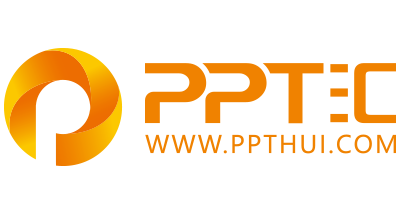 上万精品PPT模板全部免费下载
PPT汇    www.ppthui.com
PPT模板下载：www.ppthui.com/muban/            行业PPT模板：www.ppthui.com/hangye/
工作PPT模板：www.ppthui.com/gongzuo/         节日PPT模板：www.ppthui.com/jieri/
[Speaker Notes: 模板来自于 https://www.ppthui.com    【PPT汇】]
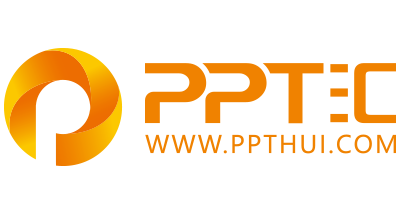 10000+套精品PPT模板全部免费下载
www.ppthui.com
PPT汇

PPT模板下载：www.ppthui.com/muban/            行业PPT模板：www.ppthui.com/hangye/
工作PPT模板：www.ppthui.com/gongzuo/         节日PPT模板：www.ppthui.com/jieri/
党政军事PPT：www.ppthui.com/dangzheng/     教育说课课件：www.ppthui.com/jiaoyu/
PPT模板：简洁模板丨商务模板丨自然风景丨时尚模板丨古典模板丨浪漫爱情丨卡通动漫丨艺术设计丨主题班会丨背景图片

行业PPT：党政军事丨科技模板丨工业机械丨医学医疗丨旅游旅行丨金融理财丨餐饮美食丨教育培训丨教学说课丨营销销售

工作PPT：工作汇报丨毕业答辩丨工作培训丨述职报告丨分析报告丨个人简历丨公司简介丨商业金融丨工作总结丨团队管理

More+
[Speaker Notes: 模板来自于 https://www.ppthui.com    【PPT汇】]